Nuläge – SWOT-analys
Ett projekt kan både vara positivt och negativt för organisationen som genomför det. Därför bör positiva möjligheter och negativa hot kartläggas och analyseras tillsammans med egna styrkor och svagheter.
I SWOT-analysen (Strength, Weakness, Opportunities, Threats) delas interna och externa faktorer upp.
Analysen visar interna styrkor som kan användas för att eliminera svagheter och matcha externa möjligheter och hot
Swot analys
Mall – Swot analys
Swot analys
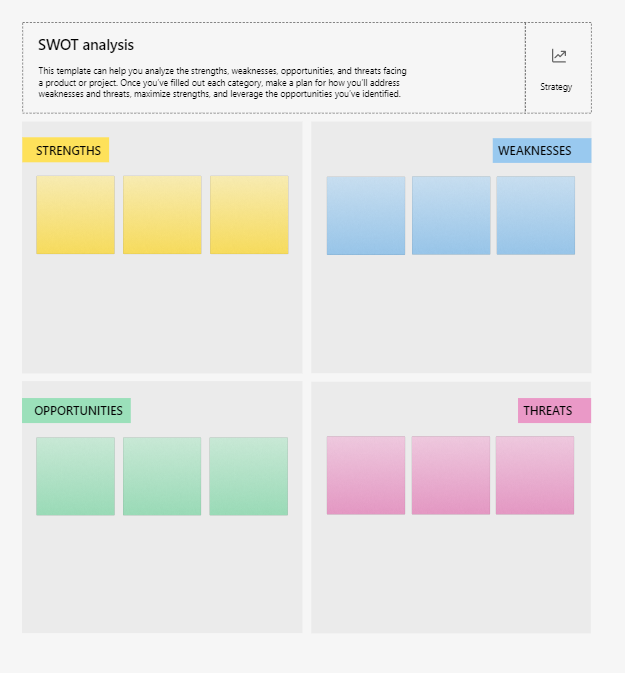 I Teams app whiteboard finns färdiga mallar, under strategi finns en färdig mall för att genomföra en swot analys.